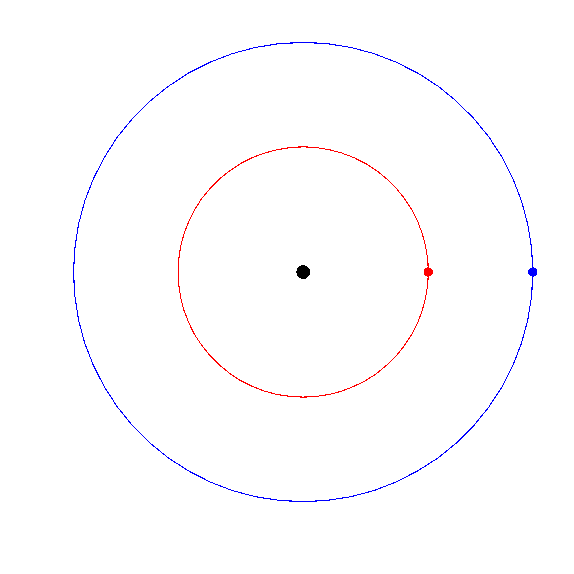 Sun
Jupiter
R=5.2 AU
P=11.8 yr
Saturn
R=9.5 AU
P=29.5 yr
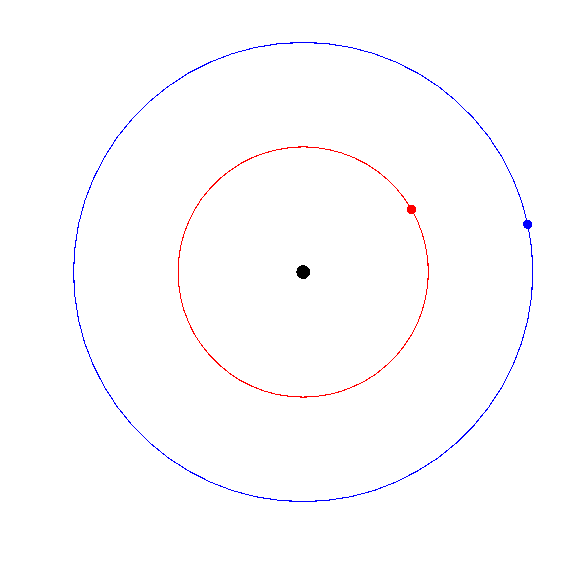 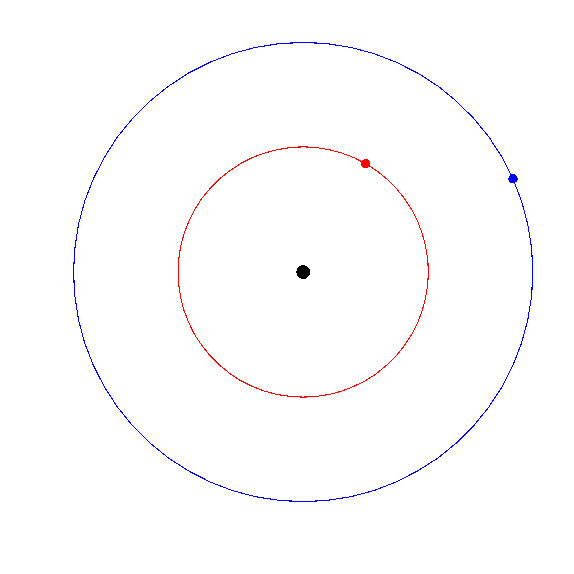 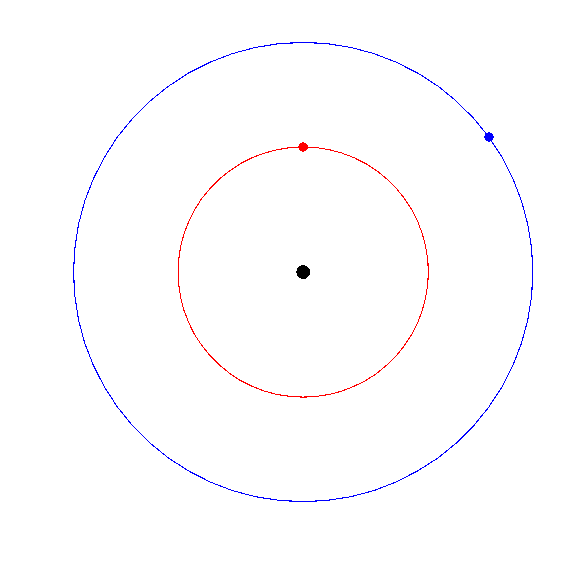 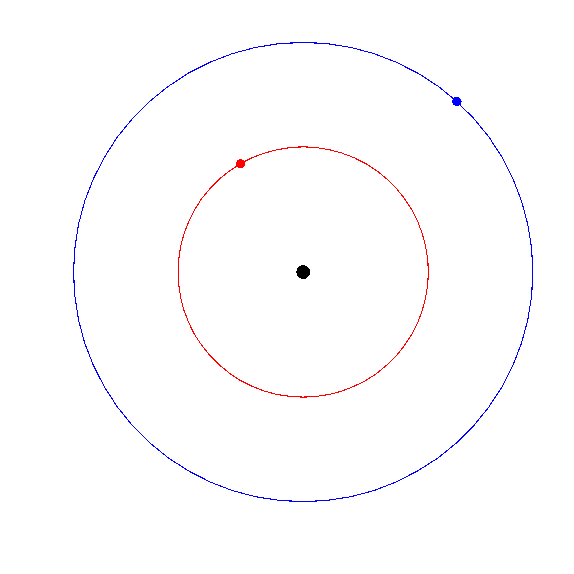 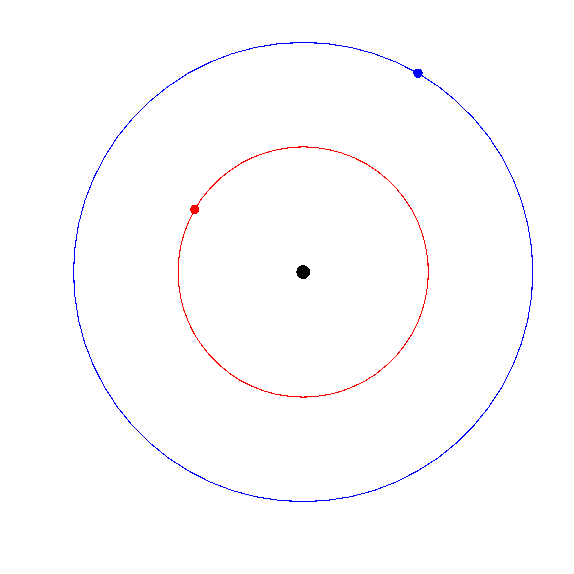 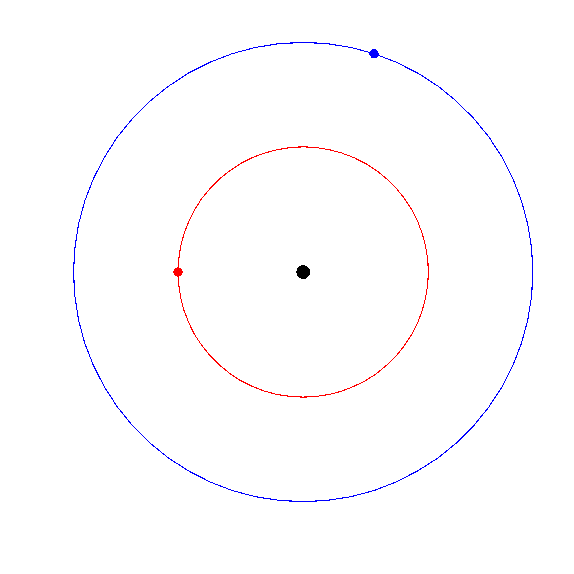 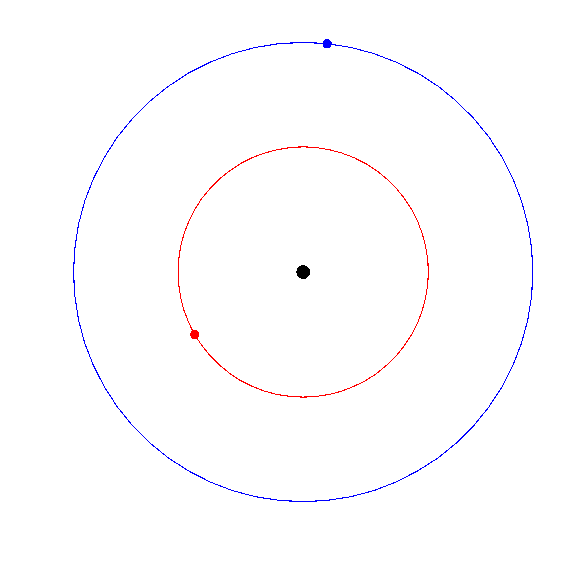 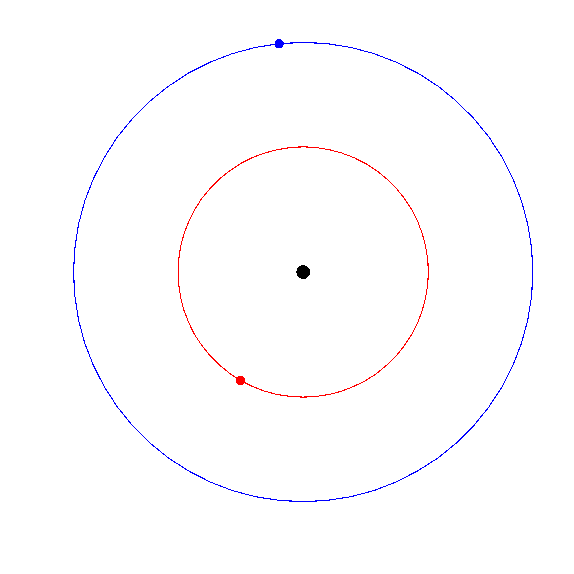 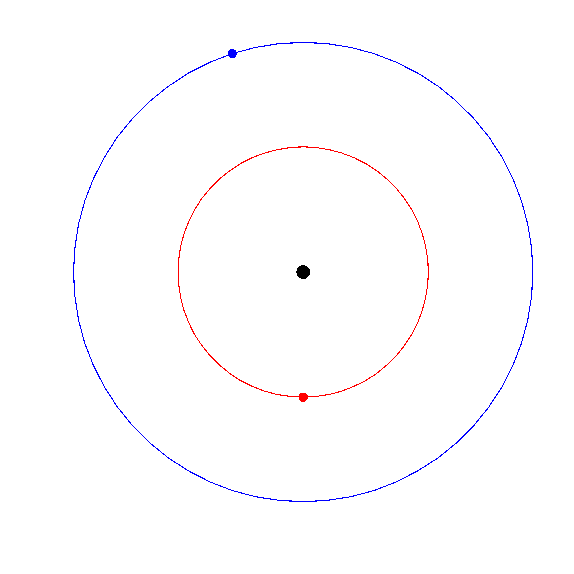 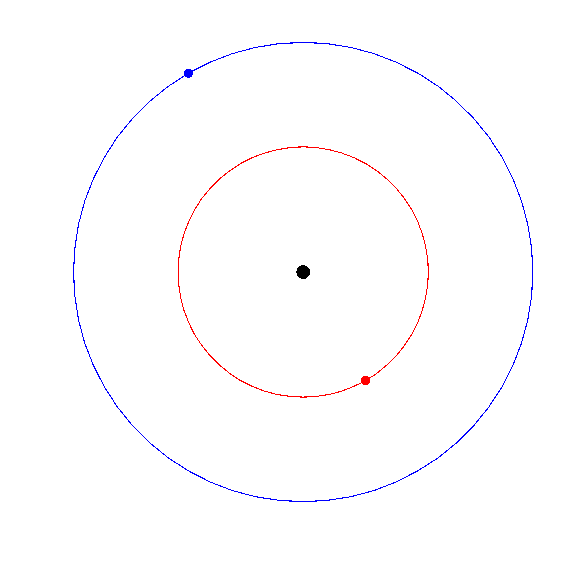 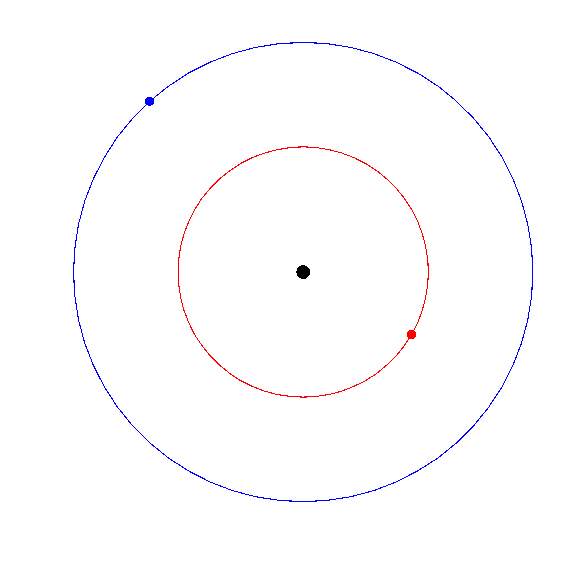 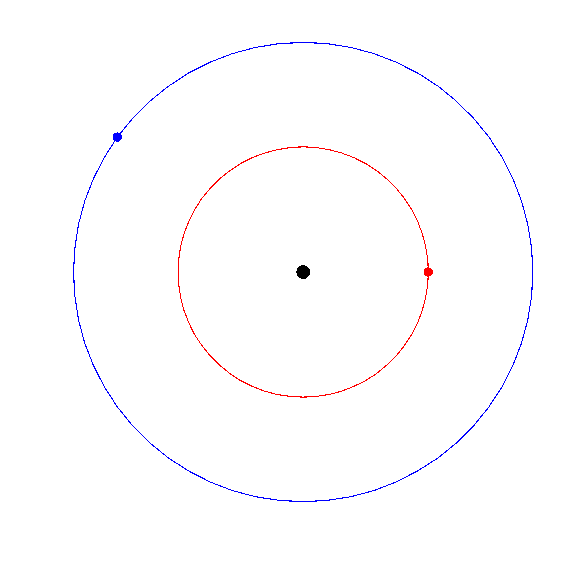 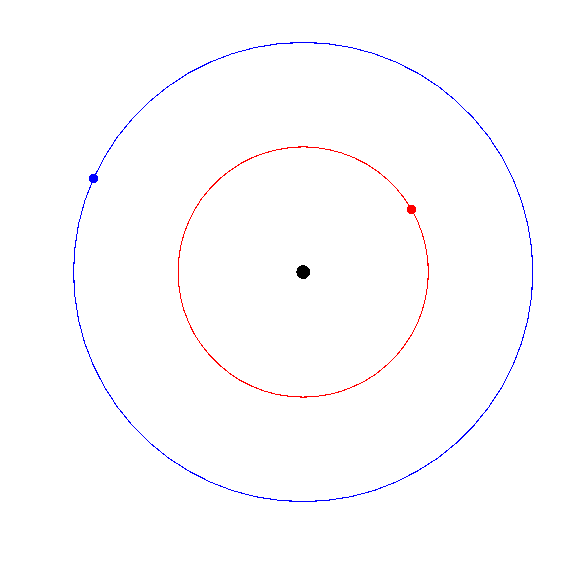 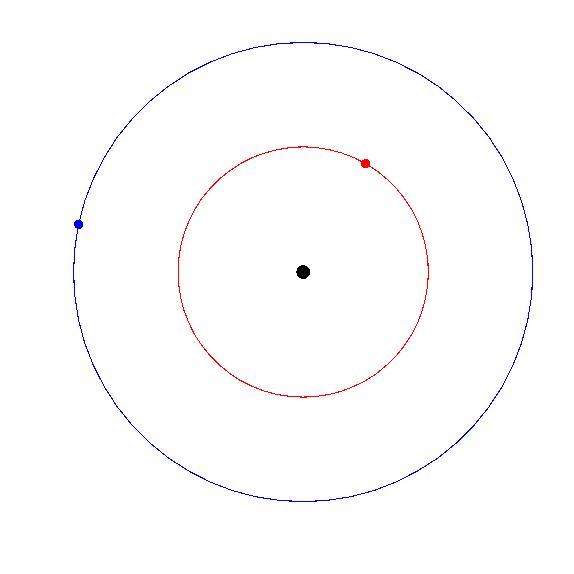 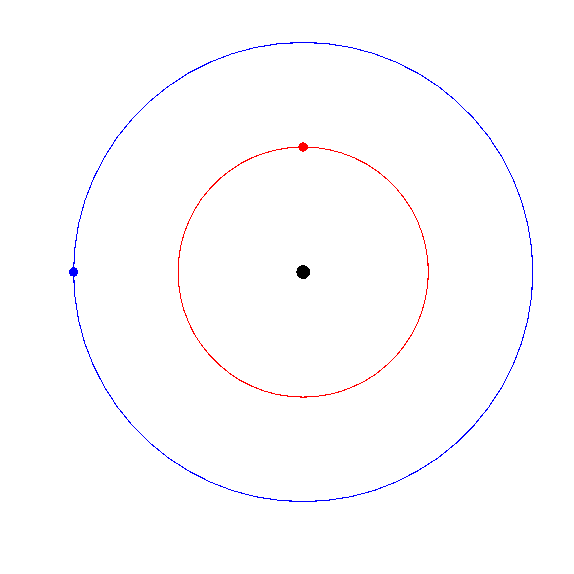 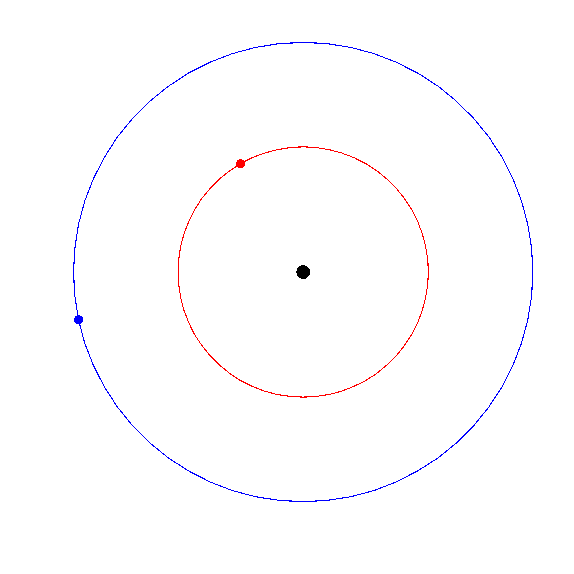 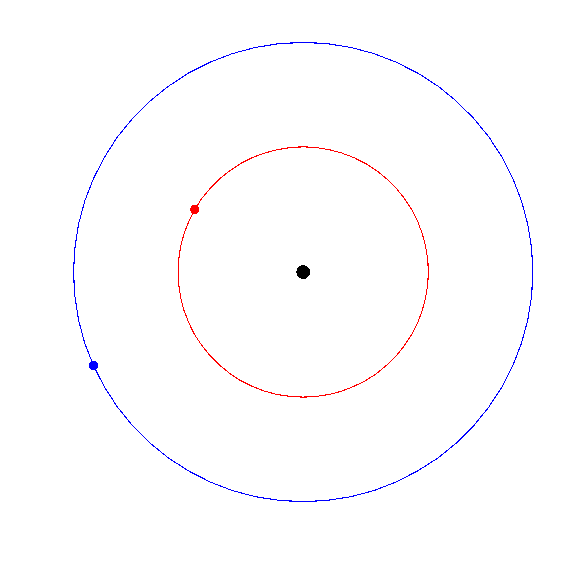 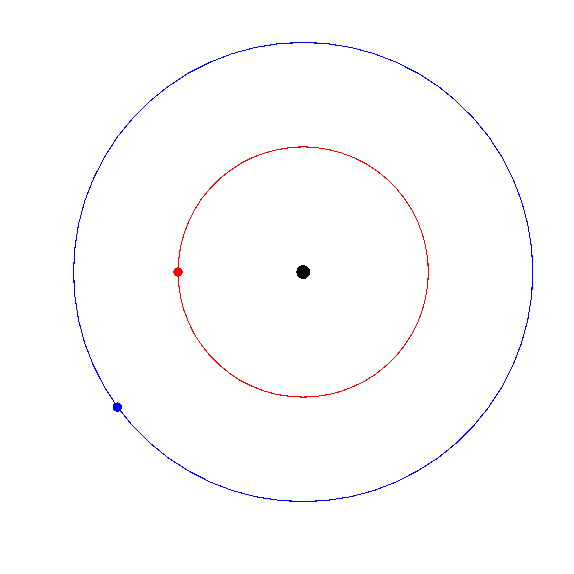 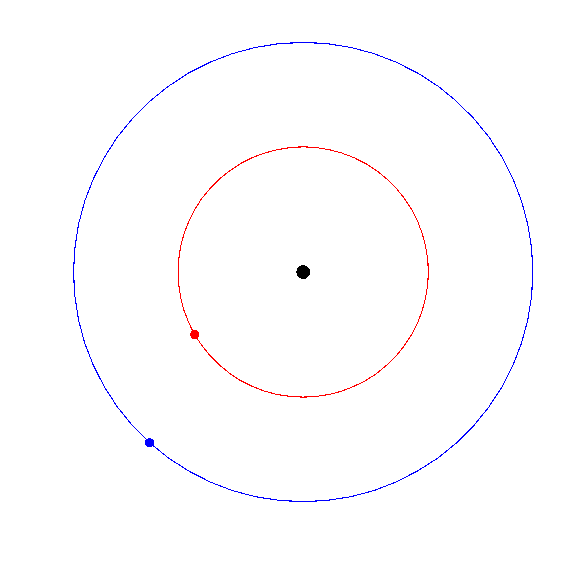 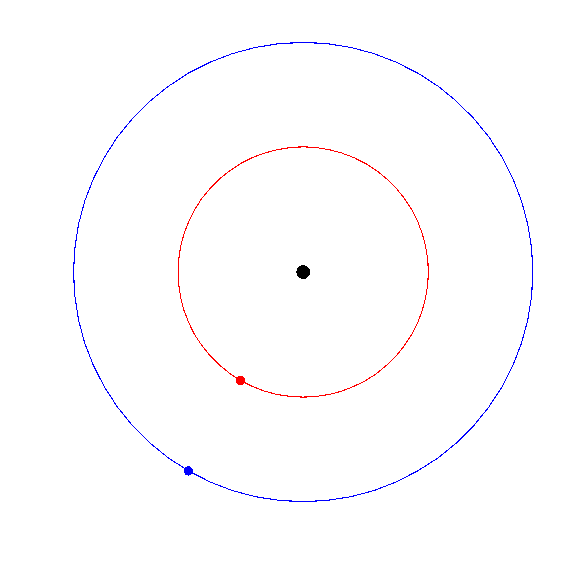 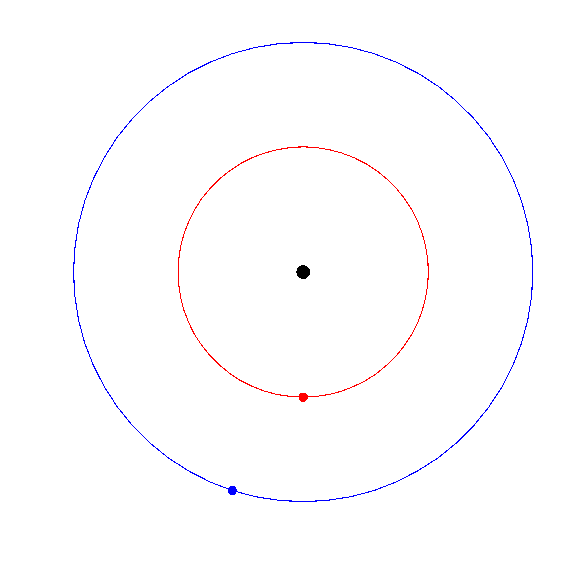 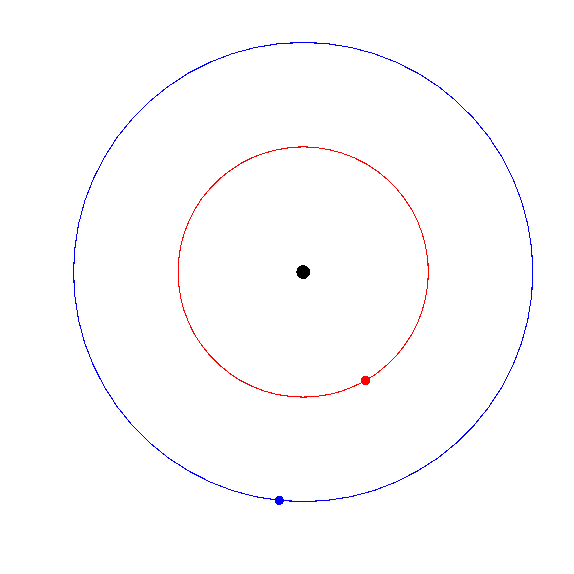 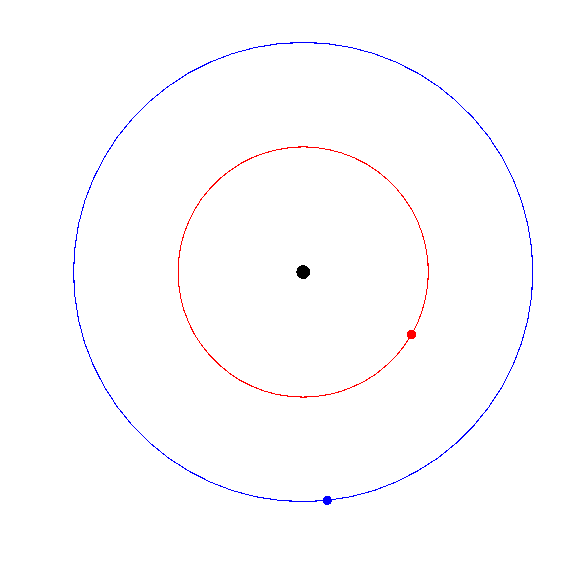 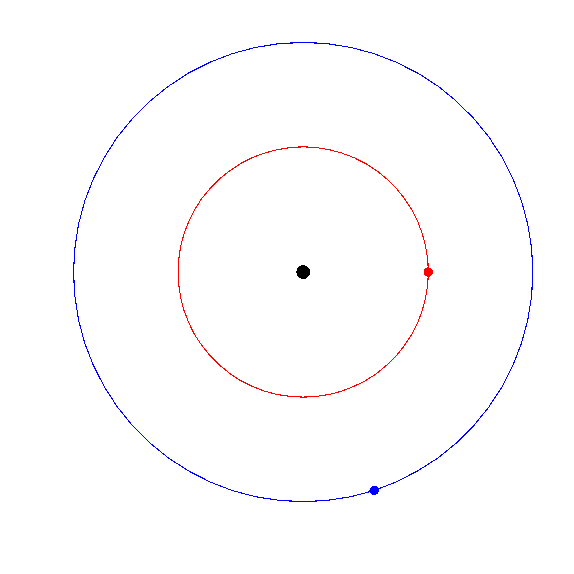 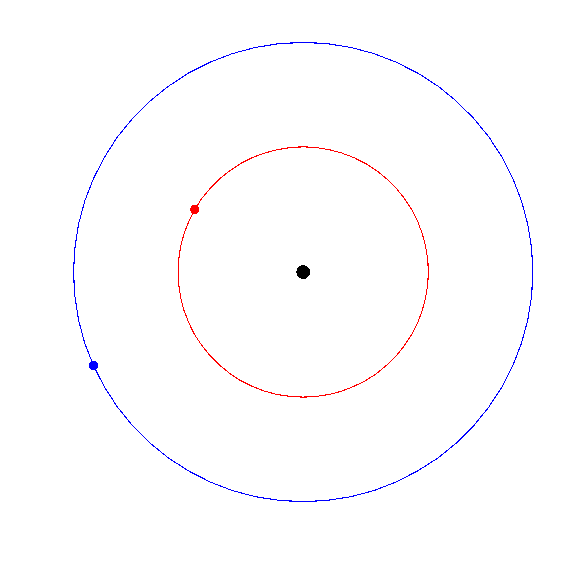 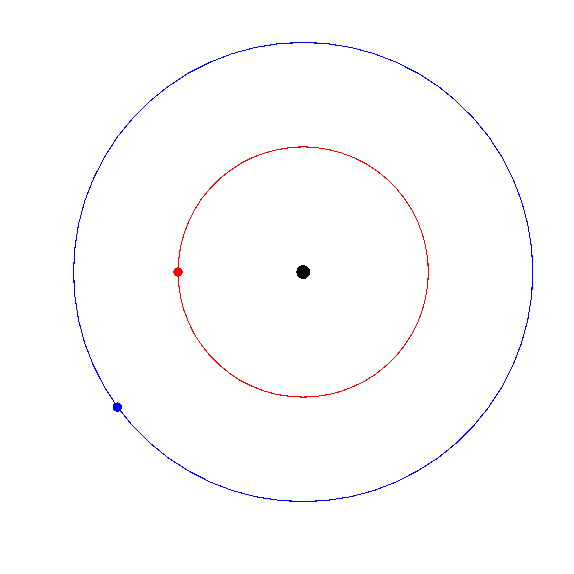 Mjup / Msun = 1/1000

Msat / Msun = 1/3500
Configuration 1
Jupiter is speeding up and Saturn is slowing down
Jupiter is slowing down and Saturn is speeding up
Jupiter and Saturn are both speeding up
Jupiter and Saturn are both slowing down
Neither planet is changing speed
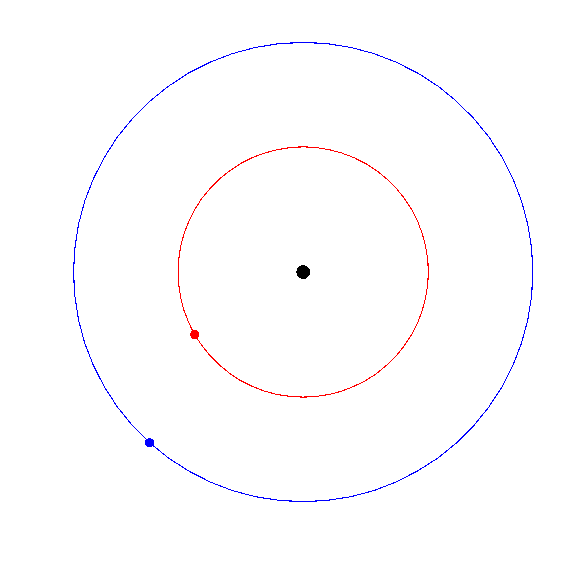 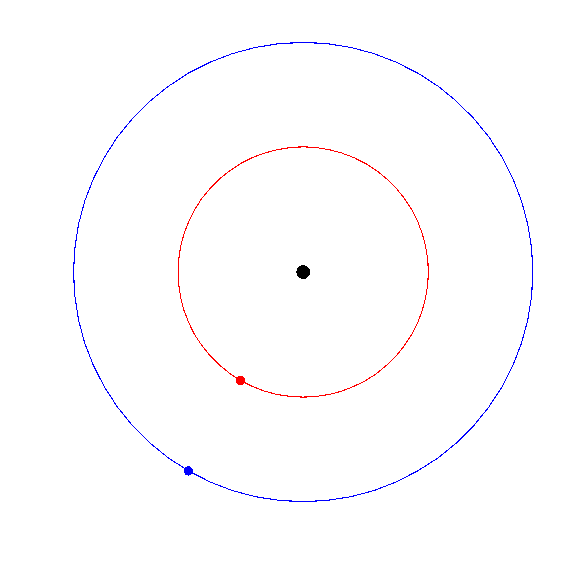 Configuration 2
Choose all that apply
Jupiter is moving faster than its average orbital speed
Jupiter is moving slower than its average orbital speed
Saturn is moving faster than its average orbital speed
Saturn is moving slower than its average orbital speed
Both planets are moving at their average orbital speed
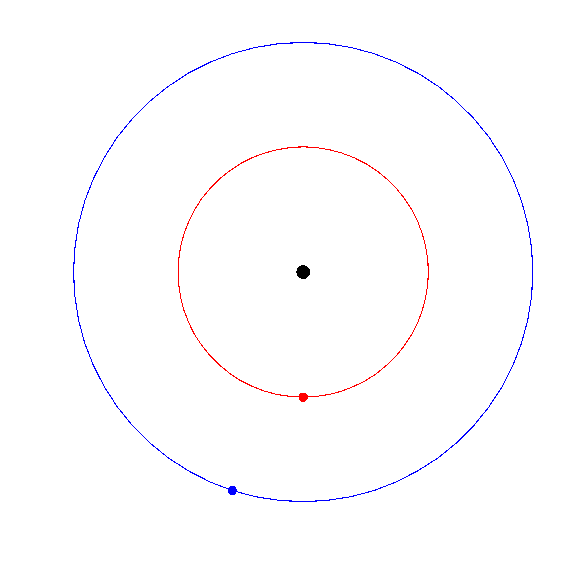 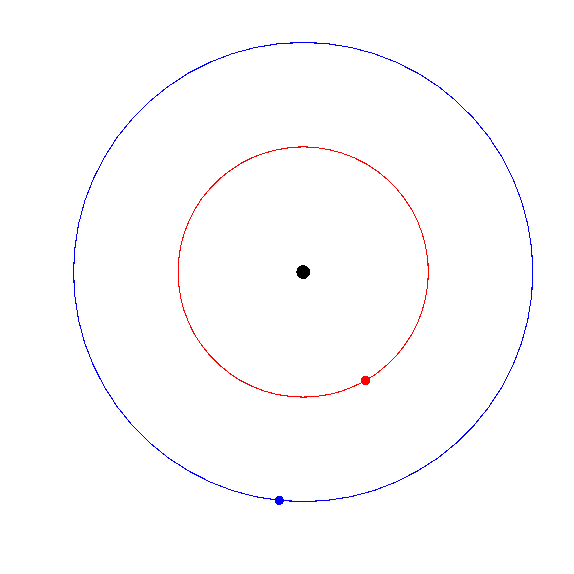 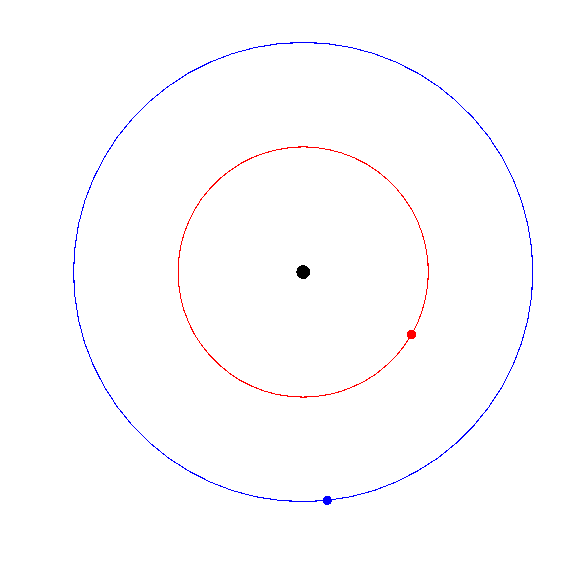 Mjup / Msun = 1/1000

Msat / Msun = 1/3500
Configuration 3
Jupiter is speeding up and Saturn is slowing down
Jupiter is slowing down and Saturn is speeding up
Jupiter and Saturn are both speeding up
Jupiter and Saturn are both slowing down
Neither planet is changing speed
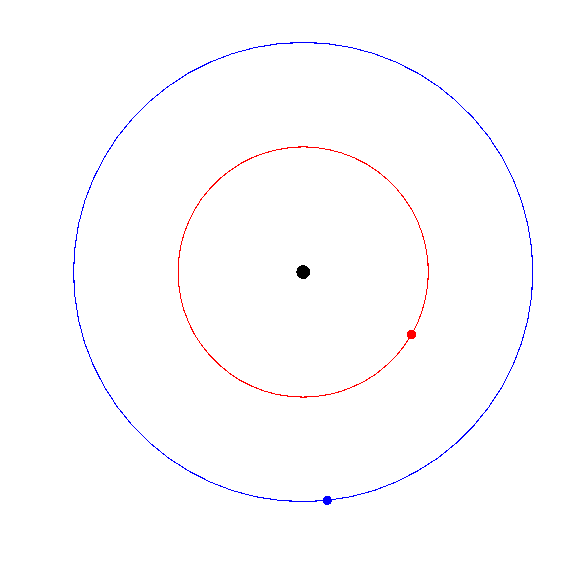 Mjup / Msun = 1/1000

Msat / Msun = 1/3500
Saturn’s average orbital speed is about 10 km/sec.
The gravity of Jupiter probably changes Saturn’s orbital speed by roughly:
1 km/sec
10 meters/sec
10 millimeters/sec
No change at all